Oregon Address Point Data Standard
Tom Elder
2025 Spring Framework Forum
May 15, 2025
Agenda
Present the OGIC-endorsed Address Point Standard
Starter Kit

Next Steps
NENA Changes
Stewardship Plan

Coming Soon
Next Generation 9-1-1
National Address Database (NAD)
Census 2030 Local Update of Census Addresses (LUCA)
2
We have a new standard! Version 1.0
Received OGIC unanimous endorsement April 30, 2025
Now available on the GEOHub Addresses and Buildings theme page

https://geohub.oregon.gov/pages/addresses-and-buildings

https://ogic-geo.hub.arcgis.com/pages/standards

Includes all the comments, corrections, and clarifications received
3
Addresses and Buildings Theme Page
4
All OGIC-Endorsed Standards
5
Standards Process at a Glance
May 2024 – April 2025
20 Workgroup Participants (state, local, federal, university, PSAP)
Several other reviewers
2 FIT Meetings
7 Address Point Workgroup Meetings
2 Framework Forums Presentations
1 OGIC Presentation
6
Quick Look at the Standard
84 pages
  3 – 16	Introduction, background, reference
16 – 18	Table of fields (handout)
19 – 33	Detailed data dictionary, examples
34 – 39	Appendices
40 – 84	Domain lists, lookup tables

58 fields – 45 NENA, 13 Added
Address – Full and parsed
Localities – City, county, state, ZIP
Location – Shape, ObjectID, longitude, latitude
Additional

13 Domains – Incorporated cities, ZIP Codes, counties, others
7
Standard Fields
Required
Y = Required always
C = Required if present
N = Optional

Used
1 = Always
2 = Often
3 = Occasionally
4 = Rarely

Values
Y = Has domain
8
9
Data Dictionary
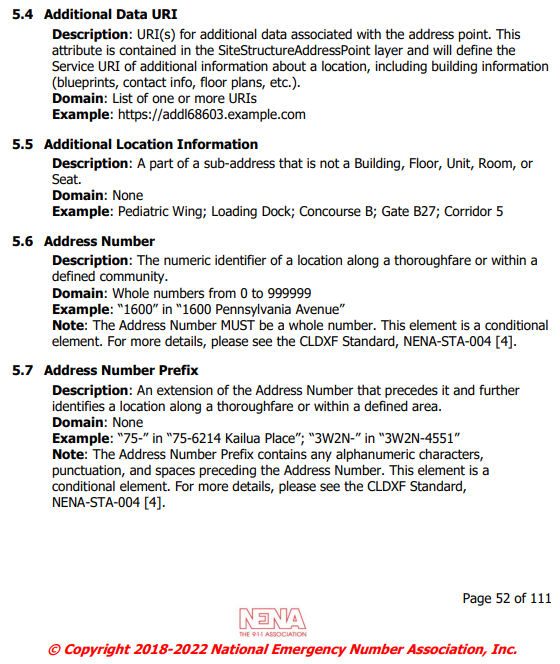 10
Address Points Starter Kit on GEOHub
Search Category:
Addresses and Buildings

File Geodatabase with

Point Feature Class Template
Predefined Fields
Domains
Metadata
11
Download and Unzip the File Geodatabase
12
Starter Kit Feature Class
13
Starter Kit Fields
14
Starter Kit Domains
15
Starter Kit Metadata
16
Starter Kit Example
All Values – NENA style
Fully Spelled
Title Case (upper and lower case)
17
Next Steps
Review future NENA changes
Complete Address Number, Unit Conditional!, Unit Type, Unit Number
Add or change fields as needed for any new business requirements
Stewardship plan
How to build and maintain a statewide seamless dataset
Dataset will be needed for big projects coming up soon
Dataset improvements
18
Next Generation 9-1-1
July
19
National Address Database
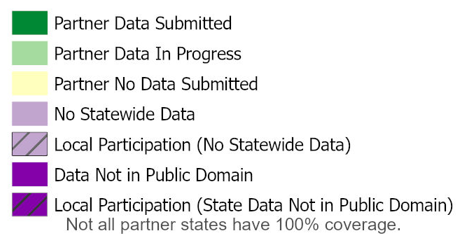 20
Census 2030 LUCA Program
21
Census 2030 Timeline
4/1/2030
22
Improvements Needed
Missing Units – Residential and Commercial
Census Housing Units
Census Group Quarters
FCC 9-1-1 Dispatchable Locations
https://www.fcc.gov/911-dispatchable-location
Units
Floor
Building
Room
23
Get Involved!
Anyone with the time and interest can participate.
Local – cities, counties, regional, tribal, PSAP
State
Federal
University
Private, Non-Profit

If you are interested just contact Tom or Melissa!

Work also continues on the Building Footprints Data Standard.
Contact Matt Williams if you are interested in participating.
24
Thank You!
Tom.Elder@das.oregon.gov
Melissa.Foltz@das.oregon.gov
Matt.Williams@dogami.oregon.gov